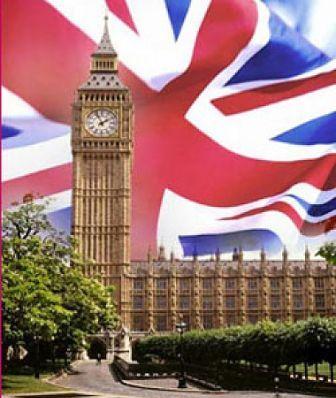 Організація взаємодії ПНЗ і ЗНЗ – крок до підвищення якості навчання англійської мови
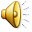 Моліна О.О., методист Центру  методичної та аналітичної роботи
2016 рік оголошено Роком англійської мови в Україні (Указ Президента України від 16 листопада 2015 року № 641/2015)
На виконання Указу заплановані заходи:
Запровадження вивчення англійської мови як другої іноземної у ЗНЗ, у яких вона не вивчається.
Розширення мережі гуртків з вивчення англійської мови у ПНЗ, а також практики її застосування в роботі з вихованцями, учнями і слухачами за різними напрямами позашкільної освіти. 
Проведення фахових конкурсів, олімпіад та інших змагань з англійської мови серед педагогічних, науково-педагогічних працівників, учнів та студентів.
На виконання Указу заплановані заходи:
Розвиток взаємного обміну учнями, студентами між навчальними закладами України та держав, у яких англійська мова є основною мовою спілкування.
Активізація участі загальноосвітніх навчальних закладів України в навчальній програмі Європейського Союзу «E-Twinning Plus».
Започаткування проекту підвищення фахової кваліфікації педагогічних і науково-педагогічних працівників з англійської мови.
На виконання Указу заплановані заходи:
Розвиток міжнародного співробітництва щодо залучення до викладання англійської мови іноземних фахівців, які є її носіями, у тому числі волонтерів.
Розширення мережі літніх мовних таборів з метою вивчення іноземних мов в Україні.
Гуртки з англійської мови
Англійська мова для моряків 
(Харківський дитячо-юнацький клуб моряків Харківської міської ради Харківської області)
Гуртки з англійської мови
Методичні рекомендації до навчальної програми «Цікава англійська» для вихованців позашкільного навчального закладу
Програма гуртка розрахована на 3 роки навчання, призначена для організації роботи з дітьми 6-11 років. Навчання гуртківців здійснюється за початковим  та основним рівнями. У цій програмі передбачено 4 години на тиждень, 144 години на рік. 
Мета програми – формувати у вихованців комунікативні компетентності, які були б достатніми для спілкування в усному (говоріння, аудіювання) та писемному (читання, письмо) мовленні, сформувати мовні навички (фонетичні, лексичні, граматичні, орфографічні) та поняття.
Гуртки з англійської мови
Методичні рекомендації до навчальної програми «The Path to Perfection» 
Програма гуртка - модульно-інтегрована та розрахована на 2 роки навчання для учнів 10-11-х класів (обсяг – 68 годин, 1 рік – 34 години /1 година на тиждень). 
Основною метою створення програми є підвищення рівня володіння учнями англійською мовою, розвиток умінь і навичок спілкування з морально-етичних проблем; програма передбачає ознайомлення учнів з основними моральними поняттями, формування в учнів моральних якостей на основі загальнолюдських цінностей.
Конкурси з англійської мови
Видавництво MM Publication

Моя Батьківщина: місце, де я живу/ місце, яке я люблю “My motherland: the place where I live / the place I love the most”
Час Української Культури (Ukrainian Culture Time)
Конкурси з англійської мови
Oxford Education Group 

7 – 12 років: завдання – створити плакат формату А4 за темою «Користь вивчення англійської мови».
13 – 14 років: завдання – написати твір обсягом 500 слів за темою «Які можливості відкриває переді мною вільне володіння англійською мовою?».
15 – 18 років: завдання – написати твір обсягом 1000 слів за темою «Чи варта можливість вільно спілкуватися англійською мовою витраченого часу та зусиль?».
Рекомендації до подальшої роботи
Розширення репертуару творчих колективів англомовними творами.
Упровадження в НВП практики відзначення свят та урочистих дат англомовного світу задля виховання поваги до культури англомовних країн.
Проведення декад англійської мови, тижнів американського/британського кіно/поезії, конкурсів, брейн-рингів тощо.
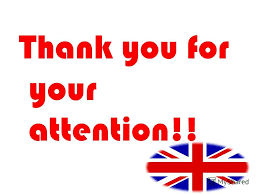